COMPUTER NETWORK AND DESIGN
CSCI 3385K
Host-to-Host Communications Model
Older model
Proprietary
Application and combinations software controlled by one vendor
Standards-based model
Multivendor software
Layer approach
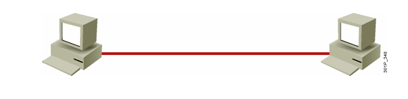 The OSI Reference Model
By the mid-1980s companies began to experience difficulties from all the expansion they have made.
It became difficult for networks using different specifications and implementations to communicate with one another.
ISO (International Organization for Standardization (ISO) created in 1984 the Network standards which will ensure greater compatibility and operability between the various types of network technologies produced by companies around the world.
Most network vendors relate their products to the OSI reference model, specially to educate customer on how to use their products.
The OSI model is considered the best tool available for teaching people about sending and receiving data on the network
The OSI Reference Model
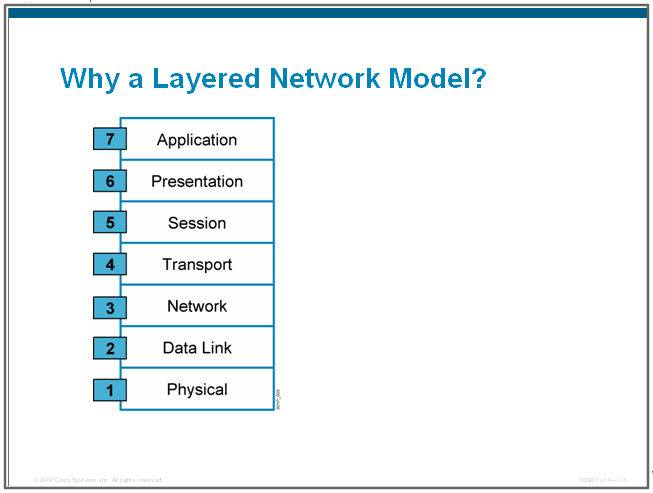 The OSI Reference Model
The OSI reference model separates network functions into seven categories, called layering.
Each layer in the OSI model defines a particular network function.
The OSI model facilitates an understanding of how information travel throughout the network.
In addition, the OSI model describes how data travel from application programs through a network medium, to an application program located in another computer, even if sender and receiver are connected using different network media
The OSI Reference Model Benefits
Reducing complexity: 
The OSI model breaks network communications into smaller simpler parts.
Standardizing interfaces
The OSI model standardizes network components to allow multiple-vendor development and support
Facilitating modular engineering
Allows different types of network hardware and software to communicate with one another
Ensuring interoperable technology
Prevents changes in one layer from affecting the other layer, which allows quicker development
Accelerating evolution
Provides effective updates and improvements to individual components without affecting other components or having to rewrite the entire protocol.
Simplifying teaching and learning
Breaks network communications into smaller components to make easier learning.
The seven layers of the OSI model
Layer 1: The Physical Layer 
Defines the electrical, mechanical, procedural, and functional operations for activating, maintaining and deactivating the physical link between systems.
Characteristics such as voltage levels, timing of voltage changes, physical data rates, maximum transmission distances, physical connector and other similar attributes are defined in this layer
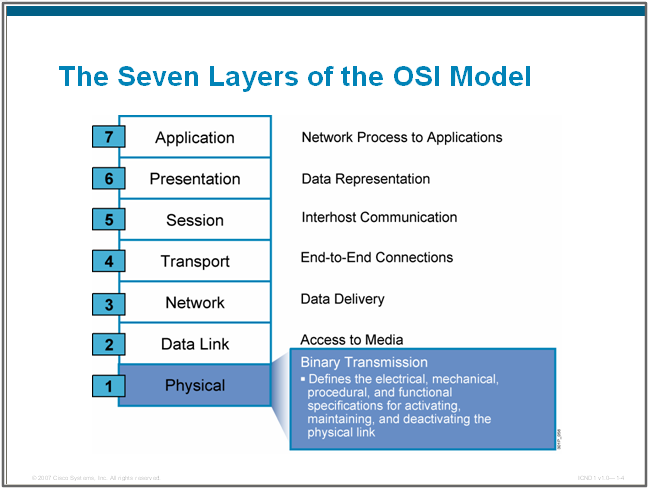 The seven layers of the OSI model – cont.
Layer 2: The Data Link Layer 
Defines how data is formatted for transmission and how access to the physical media is controlled.
This layer typically includes error detection and correction to ensure reliable delivery of the data
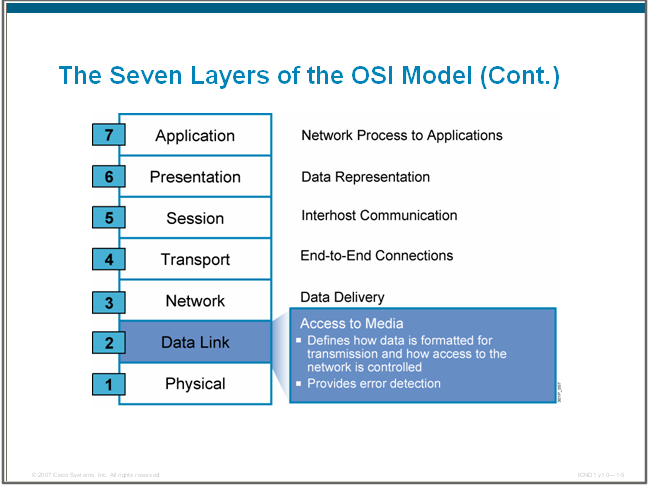 The seven layers of the OSI model – cont.
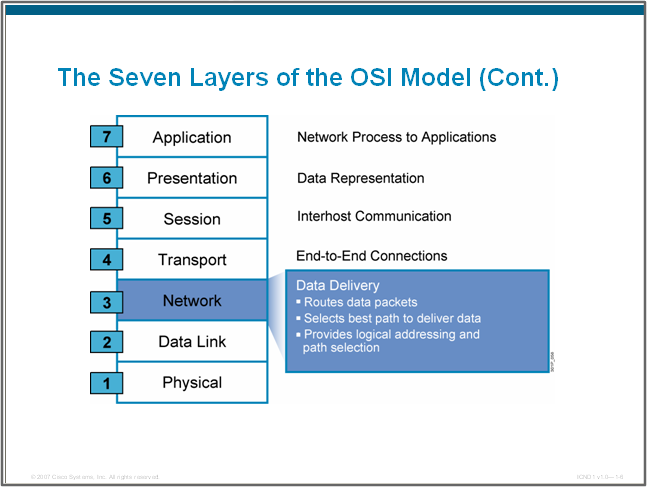 Layer 3: The Network Layer 
Provides connectivity and path selection between two hosts systems that may be located on geographically separated networks.
The grows of the Internet has increased the number of users accessing information from sites around the world, and the network layer is the layer that manages its connectivity.
The seven layers of the OSI model – cont.
Layer 4: The Transport Layer 
Segments data from the system of the sending host and reassembles the data into a data stream on the system of the receiving host.
The boundary between the transport layer and the session layer can be thought of as the boundary between application protocols and data-flow protocols.
Shields the upper layers from transport implementation details.
Establishes, maintain and properly terminates virtual circuits
Transport error detection and recovery and information flow control ensure reliable service
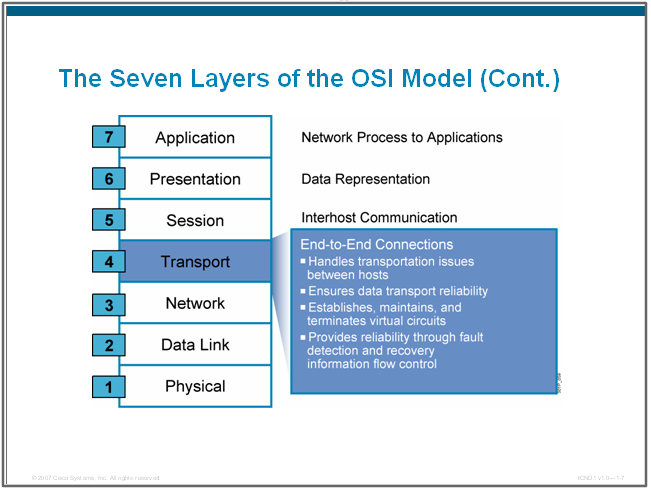 The seven layers of the OSI model – cont.
Layer 5: The Session Layer 
Establishes, manages and terminates sessions between two communicating hosts.
Synchronizes dialog between the presentation layer of the two host and manages their data exchange
Keep tracks of which users communicates on which path.
Offers provisions for efficient data transfer, class of service (CoS), and exception reporting of session layer, presentation layer and application layer problems
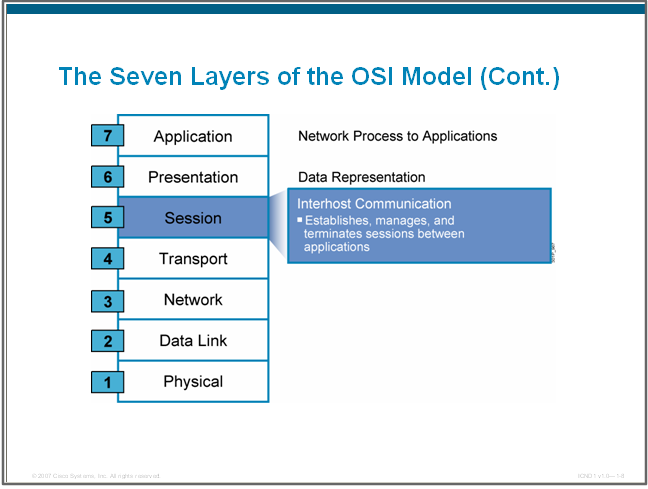 The seven layers of the OSI model – cont.
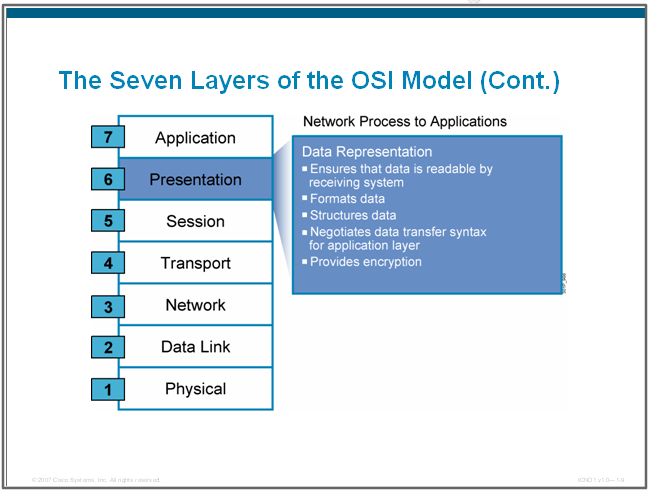 Layer 6: The Presentation Layer 
Ensures that the information sent at the application of one system is readable by the application layer of another system
Translate between multiple data format by using a common format
The seven layers of the OSI model – cont.
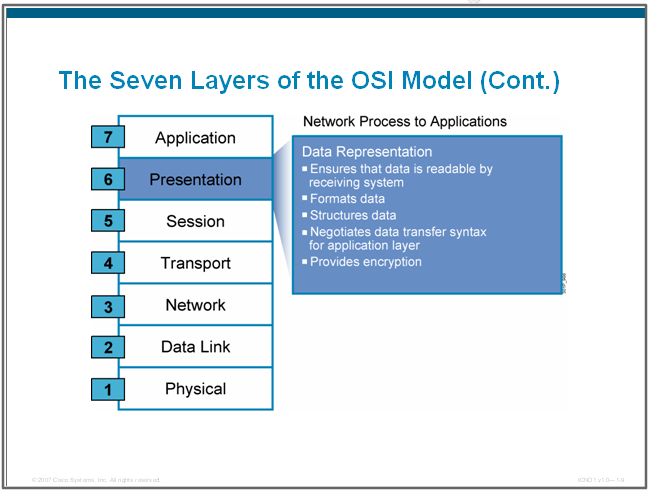 Layer 7: The Application Layer 
Provides network services to the applications of the users such as e-mail, file transfer and terminal emulation
Establishes the availability of intended communication partners and synchronizes and establishes agreement on procedures  for error recovery and control of data integrity
It does not provide services to any other OSI layer but only to applications outside the OSI model
Encapsulation and De-Encapsulation
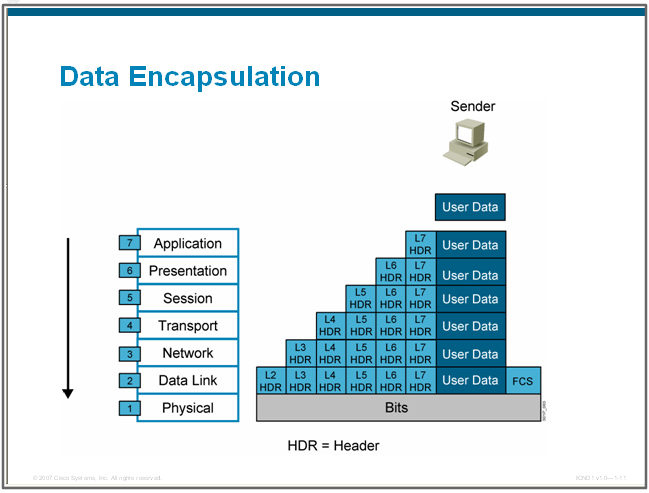 Information to be transmitted over the network must undergo a process of conversion at both the sending and the receiving end of the communication. This process is known as encapsulation and de-encapsulation of data
Encapsulation
Information sent on the network is referred to as data or data packets.
Encapsulation wraps data with the necessary protocol information before network transit.
As data moves through each layer of the OSI model, each layer adds a header (and a trailer, if applicable) to the data before passing it down to a lower layer.
Headers and trailers contain control information for the network devices and receivers to ensure proper delivery of the data and to ensure that the receiver can correctly interpret the data
Encapsulation - steps
Step 1: user data is sent from an application to the application layer.
Step 2: Application layer adds the application layer header to the user data. The layer 7 header and the original user data become the data that is passed down to the presentation layer.
Step 3: Presentation layer adds the presentation layer header to the data. This then becomes the data that is passed down to the session layer.
Step 4: Session layer adds the session layer header to the data. This then becomes the data that is passed down to the network layer.
Encapsulation - steps
Step 5: Transport layer adds the transport layer header to the data. This then becomes the data that is passed down to the network layer
Step 6: Network layer adds the network layer header to the user data. This then becomes the data that is passed down to the data link layer.
Step 7: Data Link layer adds the data link layer header to the data.  A Layer 2 trailer is usually the frame check sequence (FCS) which is used by the receiver to detect whether the data is in error. This then becomes the data that is passed down to the physical layer.
Step 8: Physical layer then transmits the bits onto the network media
Encapsulation
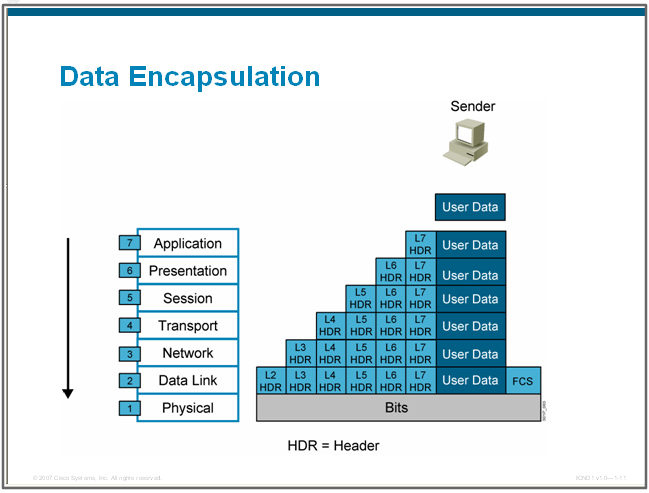 De-Encapsulation - steps
When the remote device receives a sequence of bits, the physical layer at the remote device passes the bits to the data link layer for manipulation. The data link layer performs the following steps:
Step 1: Data link layer checks the data-link trailer (FSC) to see if the data is in error.
Step 2: If data is in error, it may be discarded, and the data link may ask for data to be retransmitted.
Step 3: If data is not in error, the data link layer reads and interprets the control information in the data-link header
Step 4: Data link layer strips the data-link header and trailer, and then passes the remaining data up to the network layer based on the control information in the data-link layer
This process is referred to as de-encapsulation. Each subsequent layer performs a similar de-encapsulation process.
De-Encapsulation
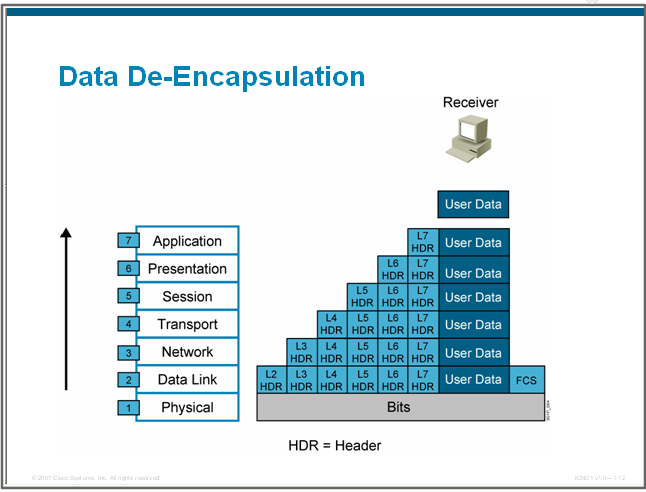 Peer-to-Peer Communication
Data packets can travel from source to the destination, each layer of the OSI model at the source must communicate with its peer layer at the destination.
During this process, the protocols at each layer exchange packets of information called protocol data units (PDU) between peer layers.
Each layer depends on the OSI layer below it to provide a service and to perform its service function the lower layer uses encapsulation to put the PDU from the upper layer into lower layer data field.
Each layer adds whatever headers the layers needs to perform its function and as data moves down from layer 7 to layer 2 of the OSI model, additional headers are added
Peer-to-Peer Communication – cont.
The network layer provides a service to the transport layer
The transport layer presents data to the network subsystem
The network layer moves data through the Internet by encapsulating the data and attaching header to create a packet (the layer 3 PDU). The header contains information required to complete the transfer such as source and destination logical address
The data link layer provides a service to the network layer by encapsulating the network layer packet in a frame (the layer 2 PDU). The frame header contains the physical address required to complete the data link functions and the frame trailer contains the FCS (Frame Check Sequence)
The physical layer provides a service to the data link layer encoding the data-link frame into a pattern of 1s and 0s (bits) for transmission on the mediums (usually a wire) at layer 1
Peer-to-Peer Communication – cont.
At each stage of the process a PDU has a different name to reflect its new appearance. 
There is no Universal Naming Convention for PDUs but during this course the PDUs are named according to the protocols of the protocol suite.
Data: General term for the PDU used at the application, presentation, and session layers.
Segment: A transport layer PDU.
Packet: A network layer PDU.
Frame: A Data link layer PDU.
Bit: A PDU that is used when  physically transmitting data over the medium.
Peer-to-Peer Communication – cont.
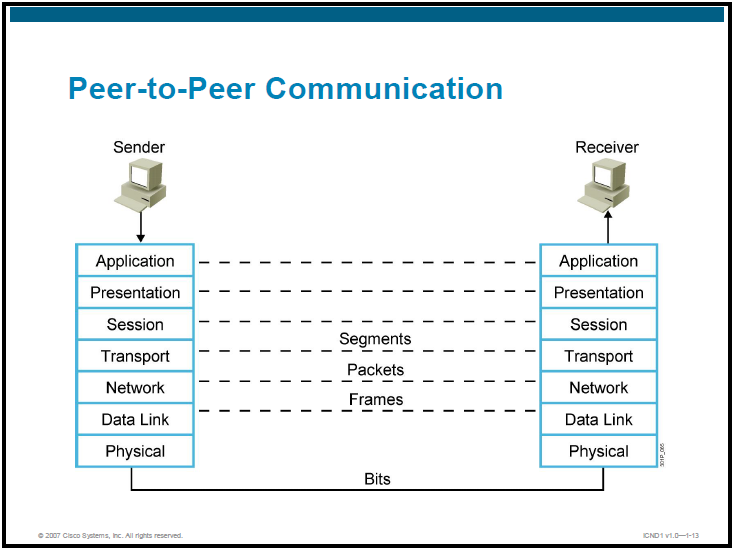 TCP/IP Suite
Combination of just two individual protocols, Transmission Control Protocol (TCP) and Internet Protocol (IP).
Developed approximately at the same time as the OSI model.
Divided into layers and each layer performs specifics functions in the data communication process.
Organized into four layers.
Using different names for Layers 1 through 3.
Combines Layers 5 through 7 into single application layer.
Primary purpose of the reference model is to aid on clearer understanding of the functions and the process involved.
TCP/IP suite is commonly shorten as IP stack.
TCP/IP Stack
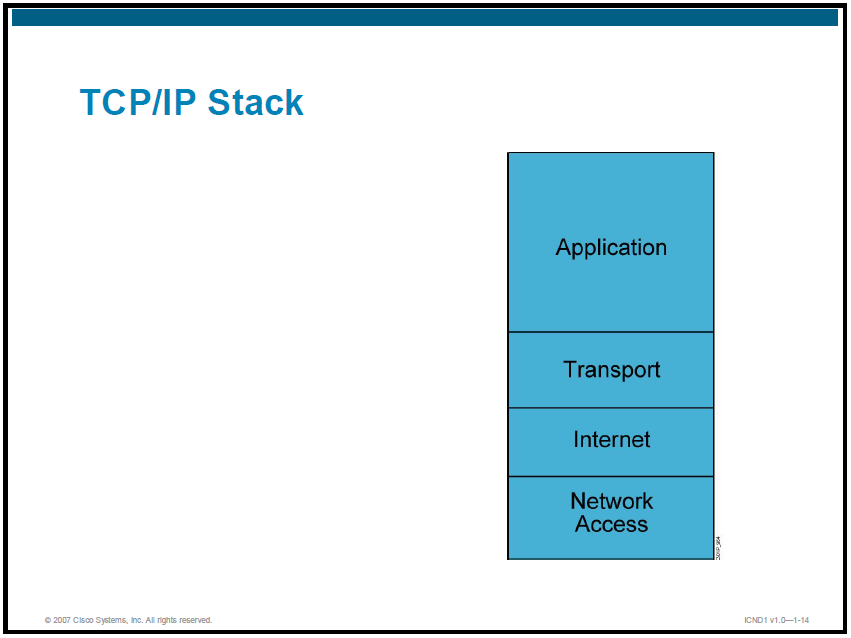 Represents data users, encodes and controls the dialog
Supports communication between devices across diverse network
Provides logical addressing and determines best path through the network
Controls the hardware devices and media that make up the network
TCP/IP Suite
Network access layer: it covers the same processes as the two lower OSI layers
Physical Layer: 
Defines the electrical, mechanical, procedural, and functional operations for activating, maintaining and deactivating the physical link between systems.
Characteristics such as voltage levels, timing of voltage changes, physical data rates, maximum transmission distances, physical connector and other similar attributes are defined by layer specifications.
Data link layer:
Defines how data is formatted for transmission and how access to network is controlled.
Internet layer: it provides routing of data from the source to the destination by defining the packet and the addressing scheme, moving data between the data link and the transport layers, routing packets of data to remote hosts and performing fragmentation and reassembly of data packets.
Transport layer: it is the core of the TCP/IP architecture. It provides communications services directly to the application processes that are running on the network hosts.
Application layer: it provides applications for file transfer, network troubleshooting and internet activities. It also supports network application programming interfaces (APIs)  that allow programs that have been created for a particular operating system to access the network.
TCP/IP Stack vs OSI Model
Both OSI and TCP/IP model were developed by different organizations and approximately the same time as a means to organize and communicate the components that guide transmission of data. The layers of the TCP/IP stack correspond to the layer of the OSI model.
TCP/IP network access layer roughly correspond to the OSI physical and data link layers and it is concerned primarily with interfacing with the network hardware and accessing the transmission media
TCP/IP Stack vs OSI Model – cont.
The TCP/IP Internet layer correspond closely to the network layer of the OSI model and deals with the addressing of an routing between network devices
TCP/IP transport layer, like the OSI transport layer, provides the means for multiple host applications to access the network layer, either in a best-effort mode or through a reliable delivery mode
TCP/IP application layer addresses applications that communicates with the lower layers and correspond to the separate application, presentation and session layers of the OSI model.
TCP/IP vs. the OSI Model
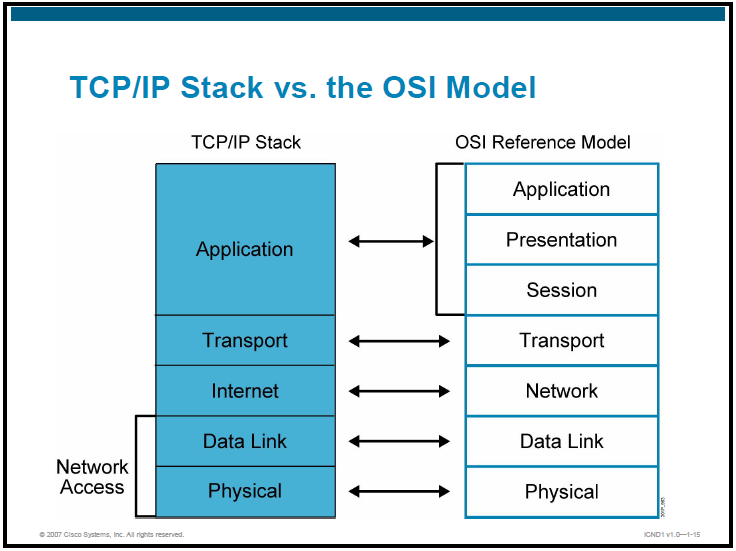